Eisriesenwelt
Anfahrt zur größten Eishöhle der Welt
Autobahnabfahrt Werfen
5 km Anfahrtsstraße zum Parkplatz 
Öffentlicher Bus zum Parkplatz verfügbar.
20 min Fußweg zur Seilbahnstation in 1096 m Seehöhe.
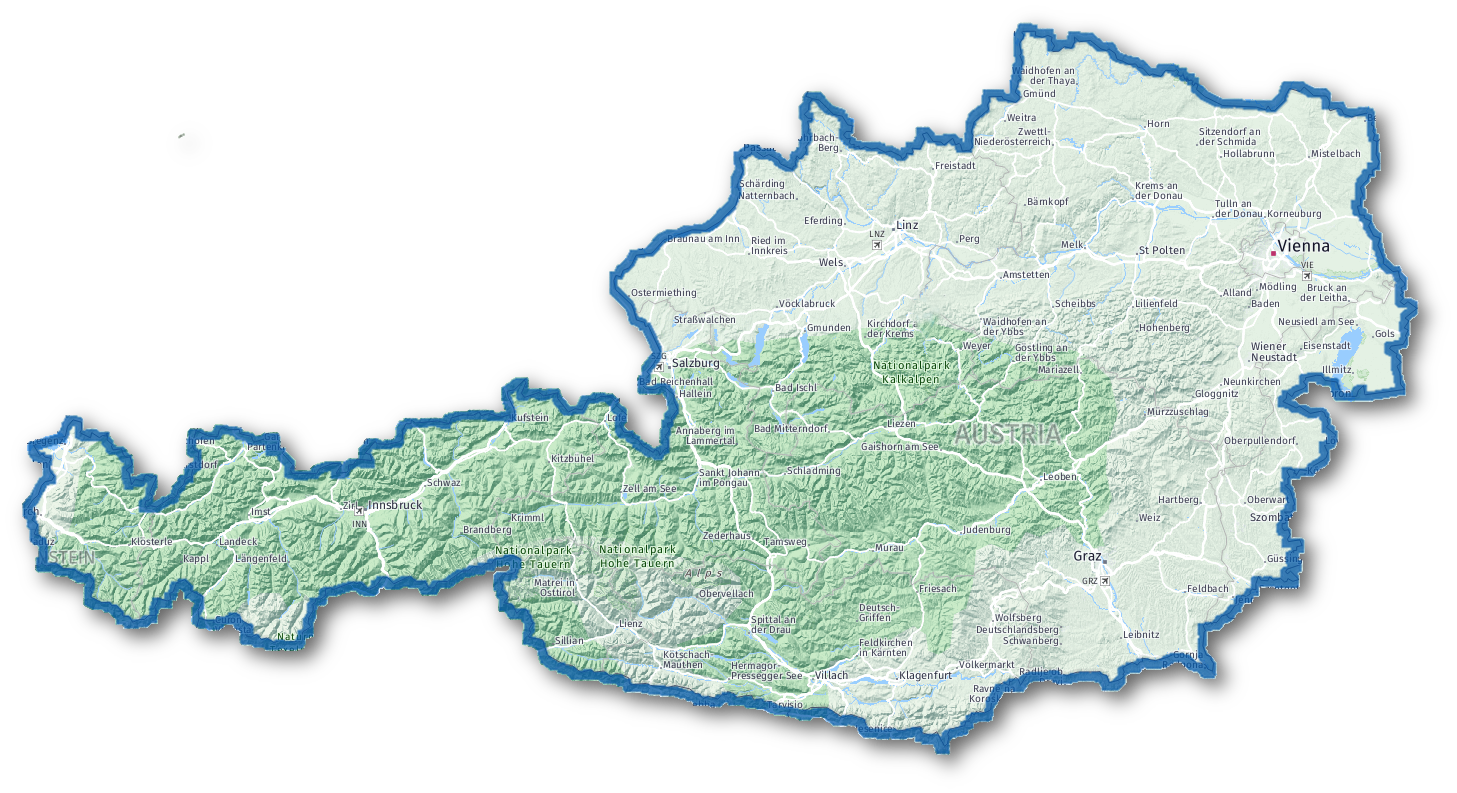 Österreich
Seilbahn zur Eisriesenwelt
Steilste Seilbahn Österreichs
10 Minuten Fahrtdauer
Höhenunterschied: 500 m
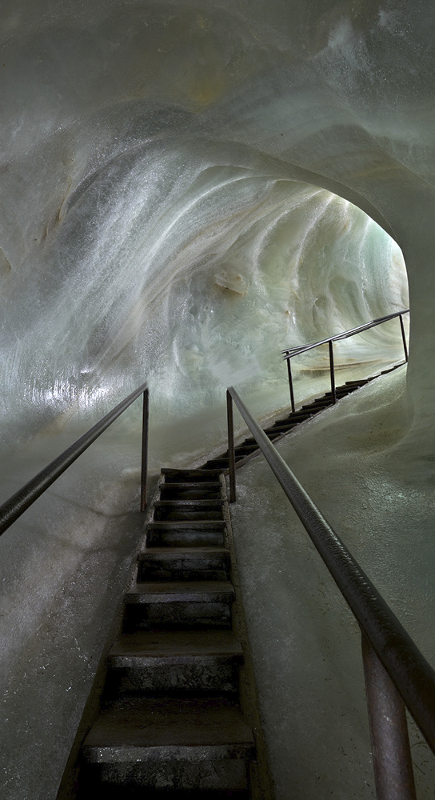 Entstehung der Eishöhle
Das Gebirge besteht aus Kalkstein, der früher den Meeresboden bildete.
Durch die Entstehung der Alpen wurden die Gebirgsmassen aufgewölbt und es entstanden Bruchspalten.
Das Regenwasser dringt seit Millionen von Jahren in die Spalten ein und löst das Kalkgestein auf – es entstehen Hohlräume.
Die Eisbildung erfolgt durch einen Kamineffekt: 
Im Winter kühlt eisige Luft die Höhle ab.
Im Frühjahr und Sommer strömt warme feuchte Luft in die Höhle: die Luftfeuchtigkeit kondensiert und bildet Eis.
© Eisriesenwelt GmbH
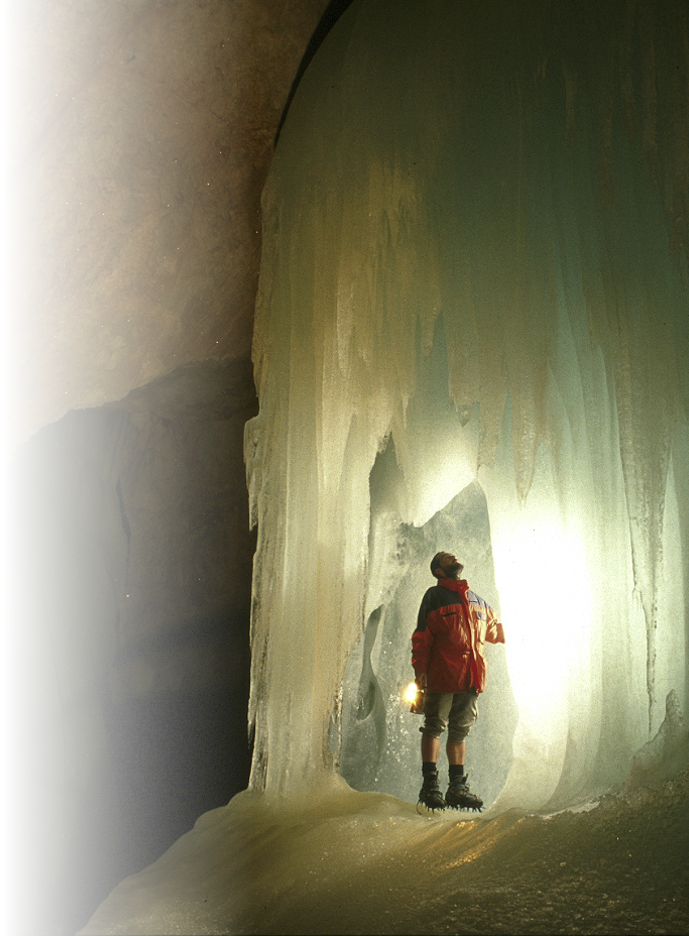 Geschichte
1879: Entdeckung durch den Naturforscher Anton von Posselt.
1924: Eisteil der Höhle durchgehend begehbar gemacht.
1925: Fertigstellung des Dr. Friedrich-Oedl-Schutzhauses.
1955: Eröffnung der Seilbahn (1076 m - 1586 m).
2015: Eine neue Seilbahn wird in Betrieb genommen.
Besucherinformationen
Eindrücke
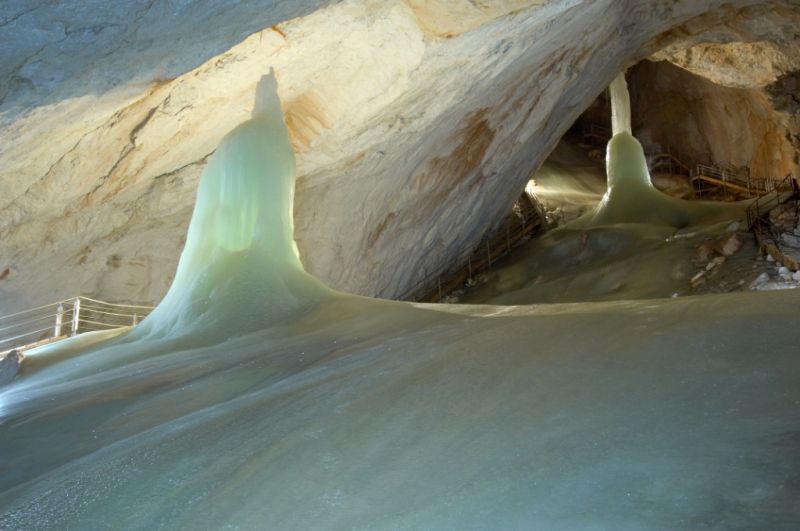 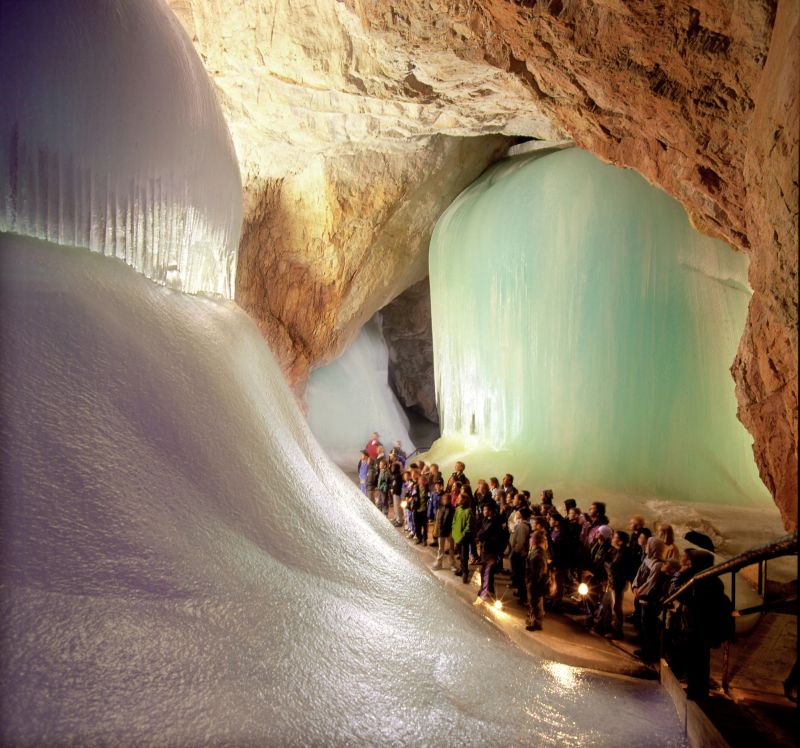 Posselt-Halle
Maße der Höhle
Die Gesamtlänge der Höhle beträgt 42 km, davon sind 2 km Eishöhle